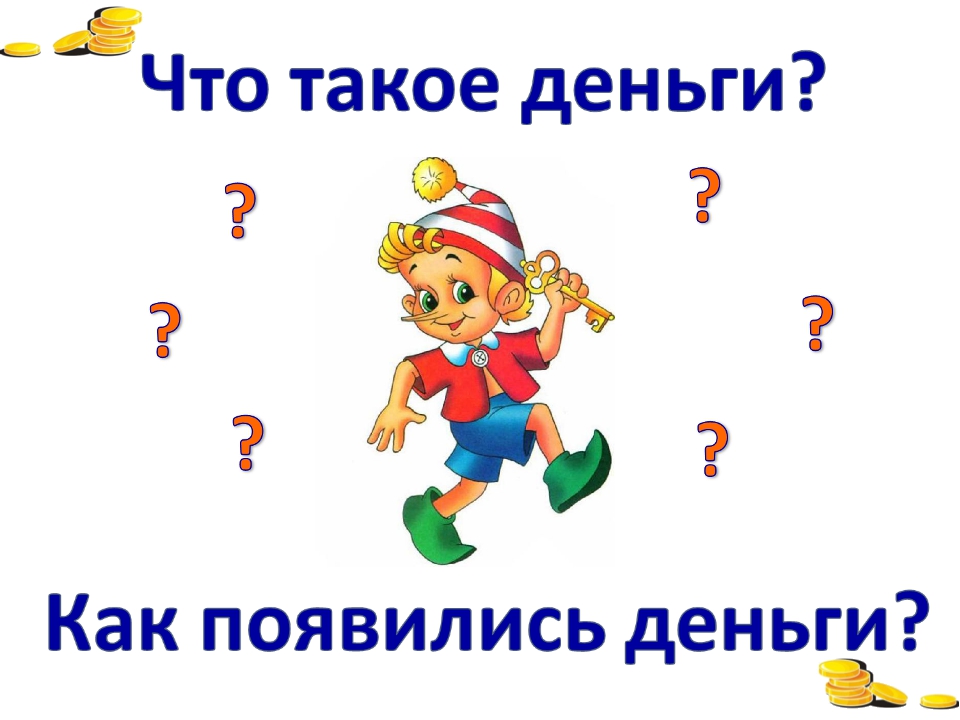 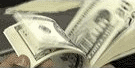 Внеурочное занятие
по финансовой грамотности во 2 -3 классе
Разработчики: 
Иванова Е.П.
Цель: ознакомление учащихся со способами обмена товарами, функцией денег, денежными единицами России и других стран.
Задачи  предметные :
    Дать определение понятию «деньги», ознакомить с понятиями «обмен»,«бартер», «купля-продажа»,познакомить с историей возникновения денег.
    Расширять кругозор учащихся, развивать речь и коммуникативные навыки детей;
         Определить функции денег.
1.Организационный момент
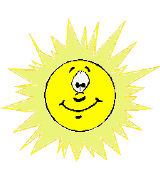 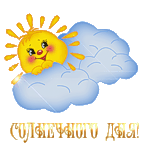 Кроссворд
т
р
у
д
1
п
е
с
о
к
2
3
л
ё
н
р
о
л
н
н
с
т
ь
е
о
м
ы
ш
п
4
у
г
и
у
с
л
5
а
р
т
и
н
г
6
Тема урока: 
«Что такое деньги?»
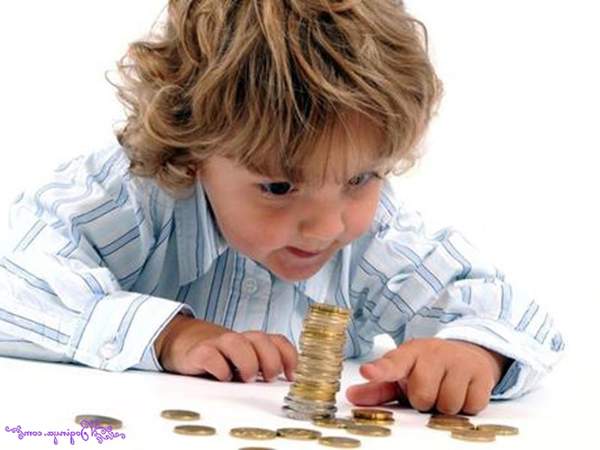 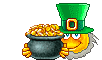 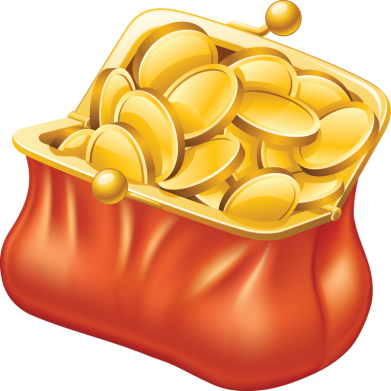 Что такое деньги?
Как появились деньги?
Какими были первые деньги?
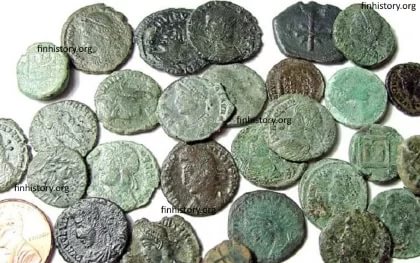 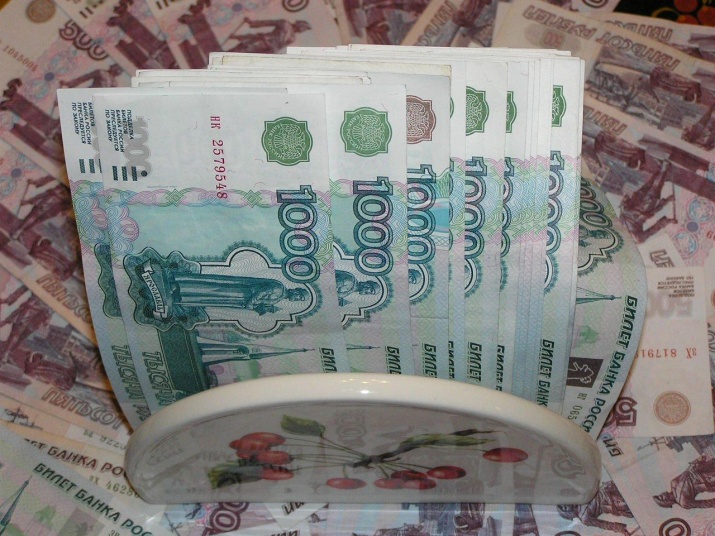 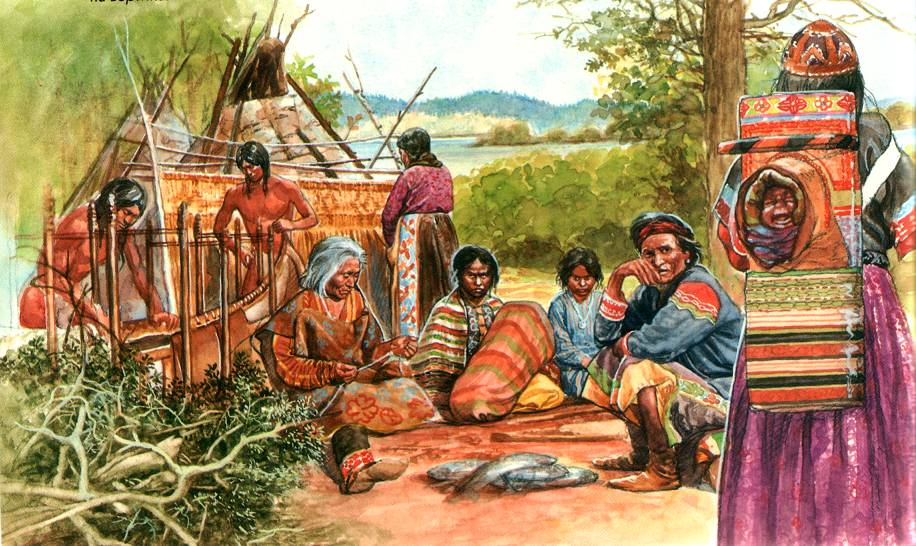 История возникновения денег
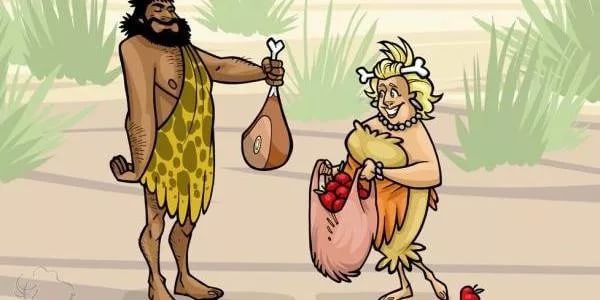 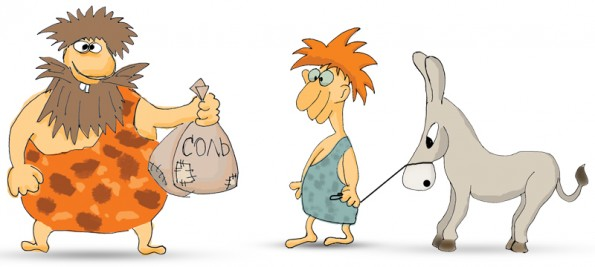 Бартер - 
это прямой обмен одних товаров на другие.
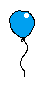 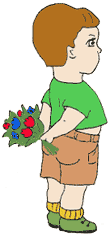 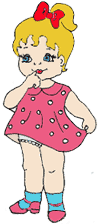 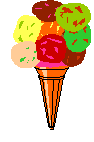 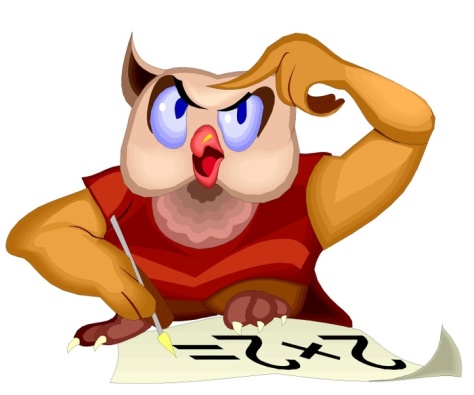 Решение экономической задачи
У Светы  есть груша,  а она хочет морковку.
У Вовы есть морковка, а хочет он банан.
У Миши есть банан, а хочет он грушу.
Купля - продажа
это такой обмен, в котором  участвуют деньги.
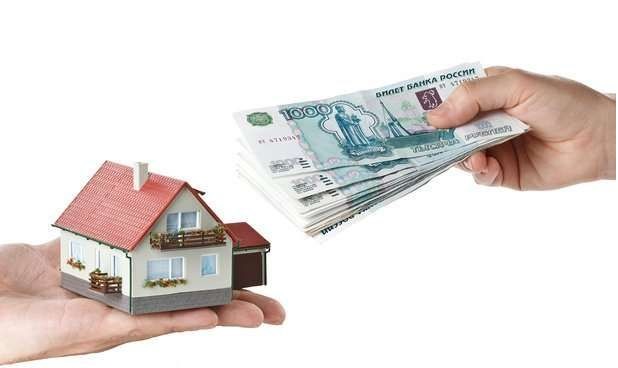 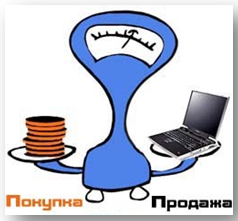 Деньги 
особый товар, который можно обменять на любые другие товары и услуги.
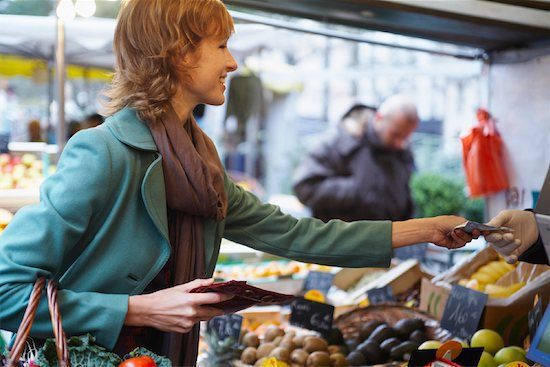 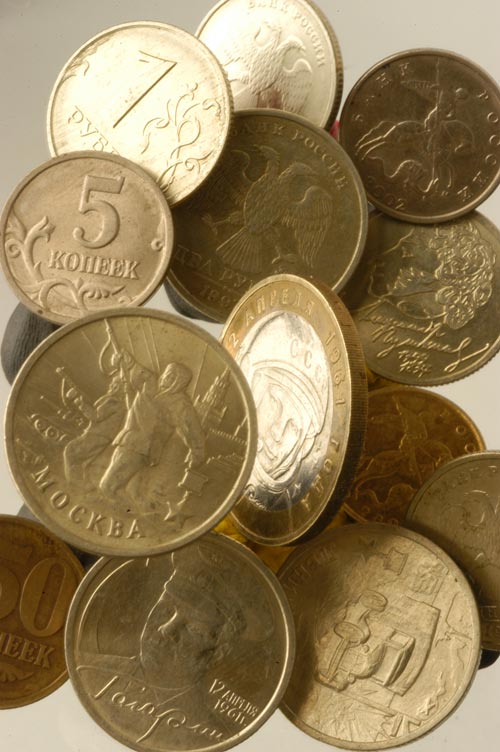 Физкультминутка
Буратино потянулся,
Раз нагнулся, два нагнулся.
Руки в стороны развел,
Монетки видно не нашел.
Чтоб монетки нам достать 
Надо на носочки встать.
С кустика достать монетку,
Закопать их в поле редко,
Чтобы выросли они.
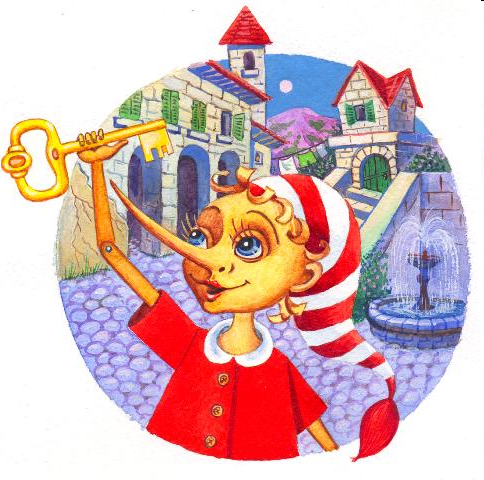 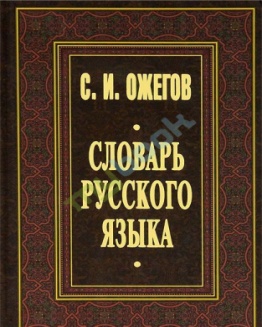 Деньги - металлические и бумажные знаки 
(в докапиталистических формациях особые товары), являющиеся мерой стоимости при купле- продаже, средством платежей и предметом накопления.
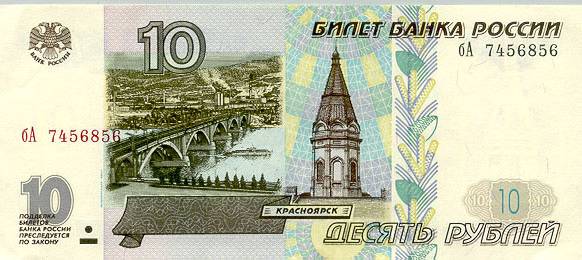 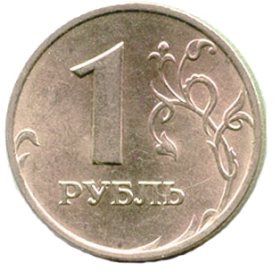 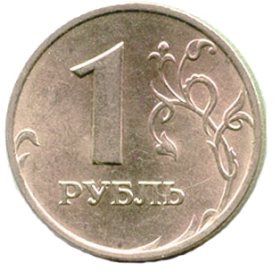 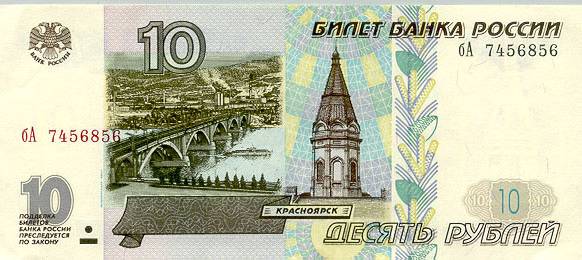 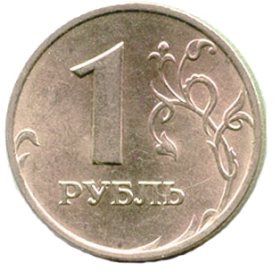 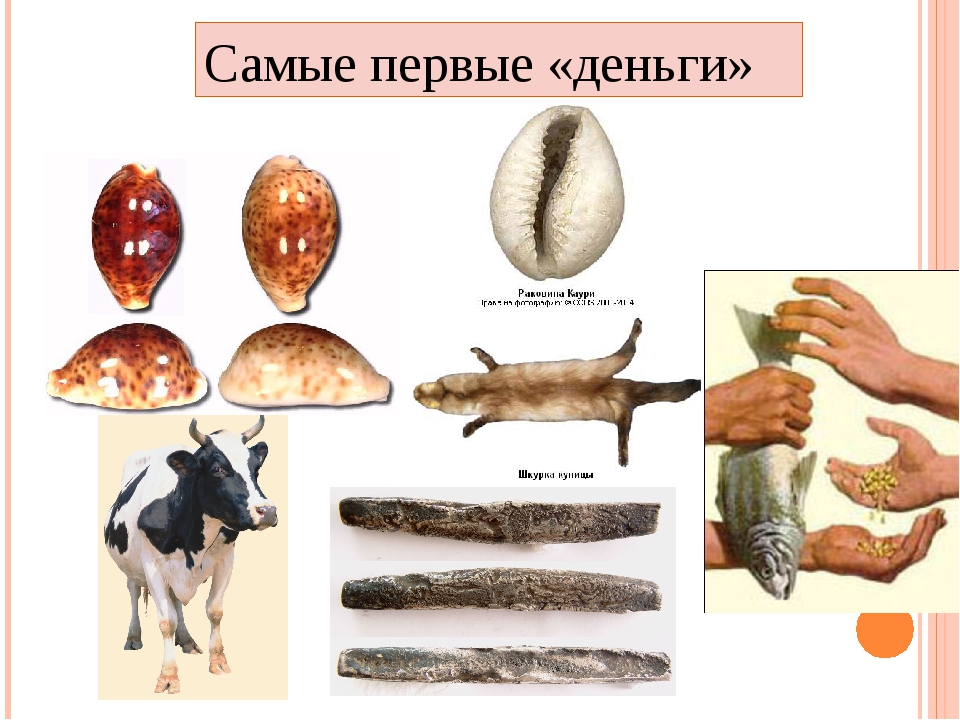 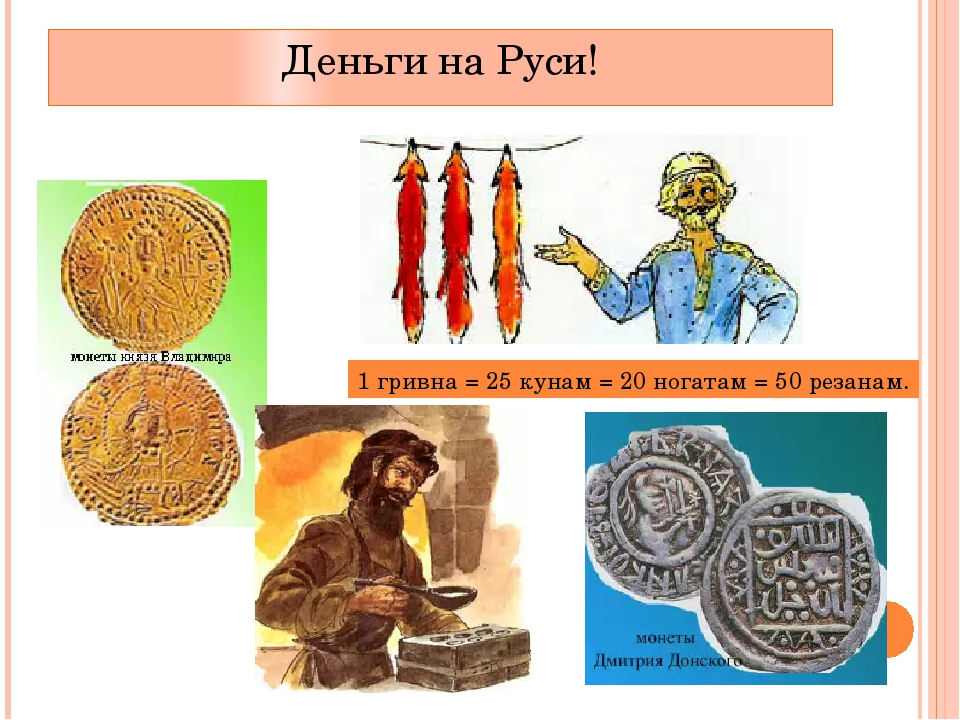 РАБОТА  С   УЧЕБНИКОМ
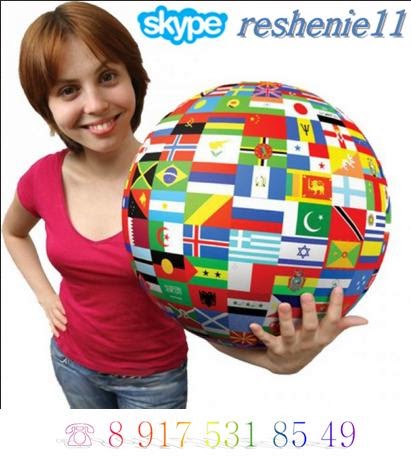 Основные денежные единицы  мира
Американские доллары
Фунты стерлингов
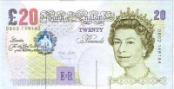 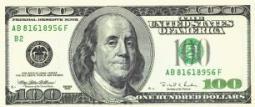 Рубли
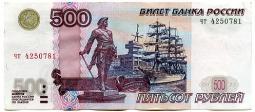 Единая европейская валюта (EURO)
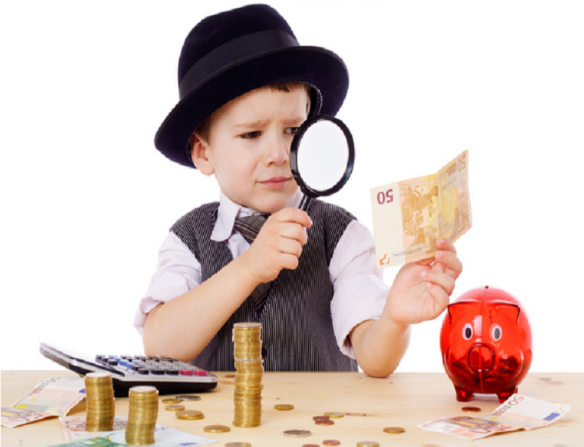 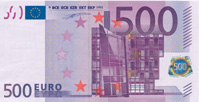 Копилка интересных фактов.Из истории российских денег.
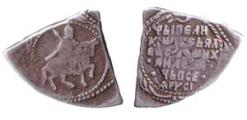 Рубль ( от слова «рубить»)
Старинная русская монета
    достоинством в 1 рубль 
    образца 1723 г. 
    Старинная  копейка – монета, на которой был изображен 
    всадник с копьём.
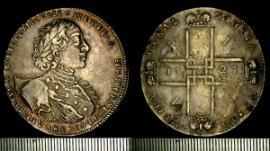 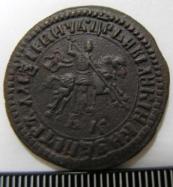 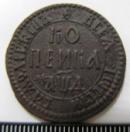 ДеньгиКупюры                        монеты
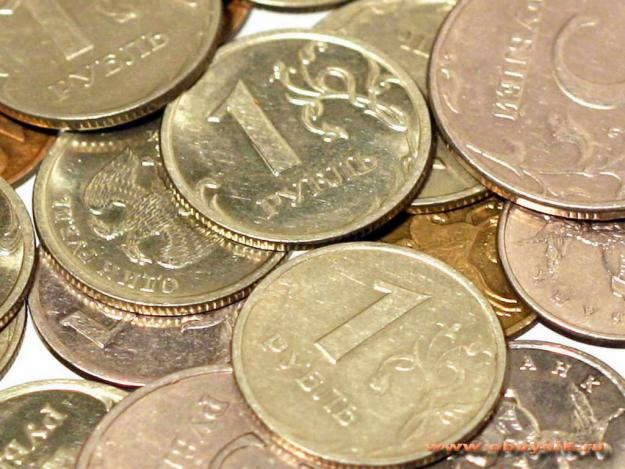 «Аверс» (орёл)
«РЕВЕРС» (РЕШКА)
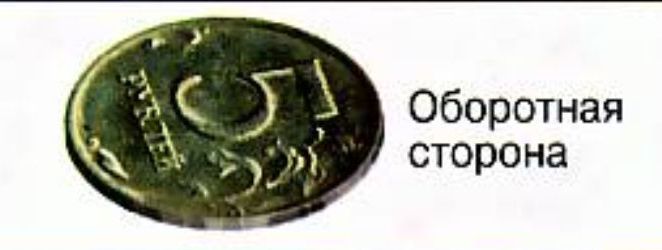 Что такое деньги?
Особый товар, который можно обменять на другие товары и услуги . __ДЕНЬГИ
Для этого происходит _________
обмен товарами.
Есть два способа обмена: _______________________
бартер  и   купля – продажа.
В качестве оплаты за работу получают _________
зарплату.
Часть денег откладывают на будущее – это ______________
сбережения.
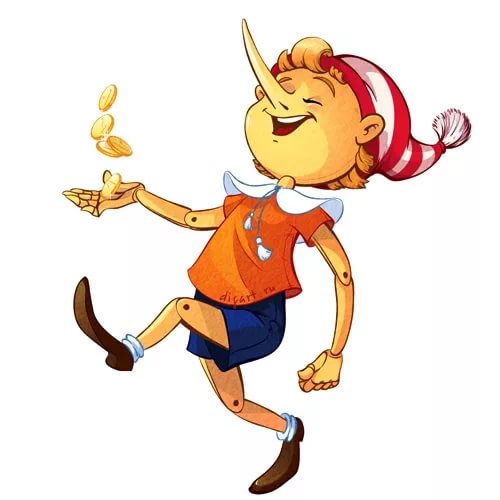 Я узнал…
    Я научился…
     Мне понравилось…
     Я бы хотел…
Новые знания мне     пригодятся…..
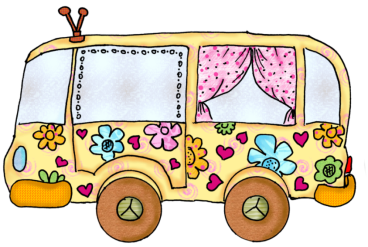 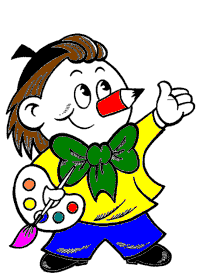 Молодцы!
Спасибо за урок.